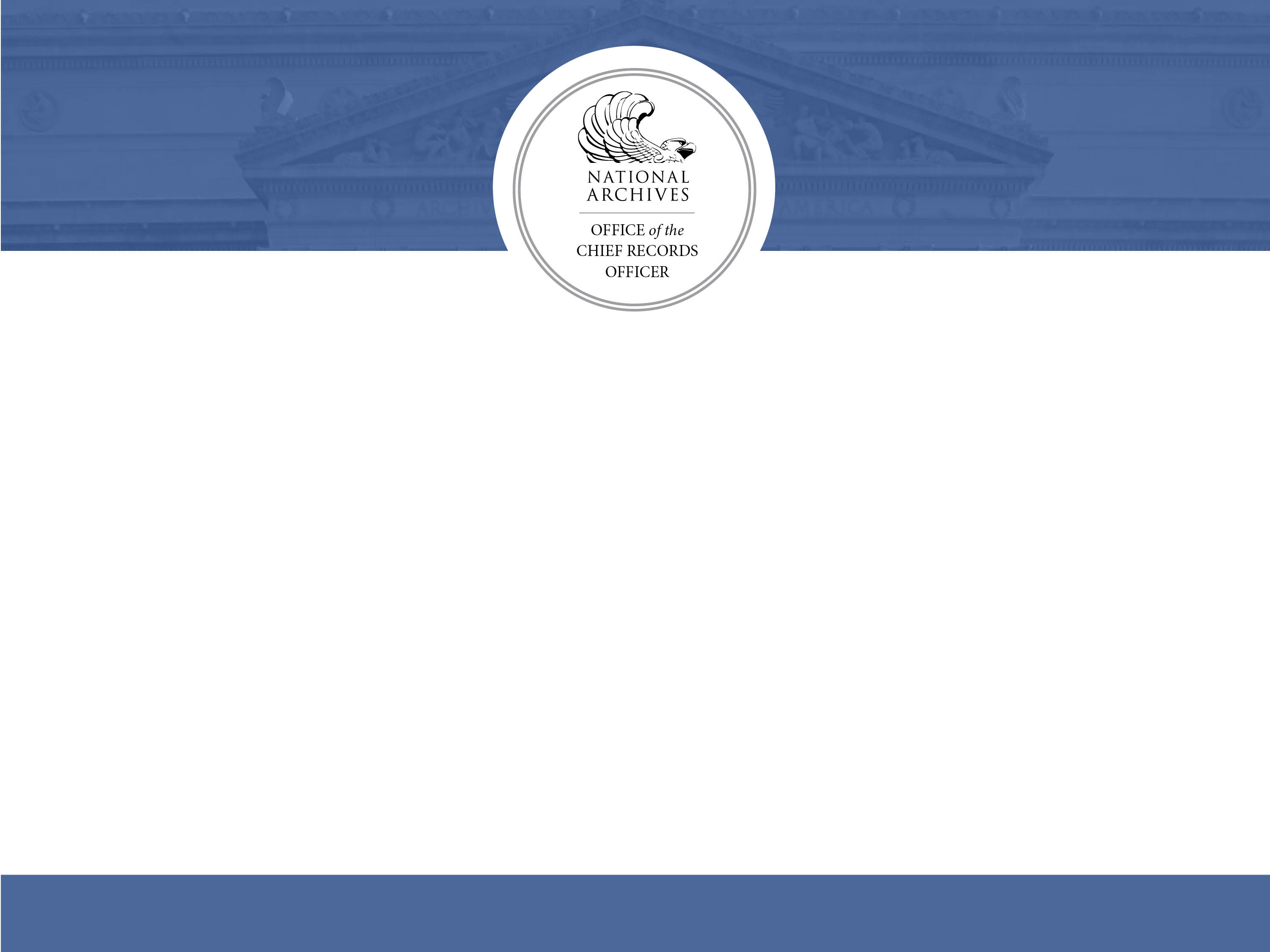 Annual Reporting Requirements 
2013 Results
Donald R. Rosen
Director, Policy Analysis & Enforcement
Office of the Chief Records Officer
National Archives and Records Administration
Records Management Self Assessment
RMSA always receives a great deal of interest from RM Community

2013 RMSA Report is in progress, we anticipate it being available soon.

Agency score reports were sent out in May!
Preview of the 2013 RMSA: Statistics
96% response rate
Risk Factors*
Low risk = 29%
Moderate risk = 43%
High risk = 28%
*first time more in low risk than high risk
Generally scores are up over last year
*some were low risk -  no improvement expected
We now have five years of data
2013 General Results
Agencies are strongest in Program activities and Disposition areas
Agencies remain the weakest in Electronic Records Management areas
Agencies are beginning to have better internal controls such as policies, performance goals, standard operating procedures and metrics, but are not testing how well they are working
2014 RMSA
Updating the questionnaire for 2014
May hold focus groups
Will provide advanced copies of the questionnaire in Word and PDF formats 
Using a different survey tool this year
Changes to your RMSA link should be sent to rmselfassessment@nara.gov
2013 SAO Reports
Directive requires SAO’s to submit an annual report

The 2013 reports report looked at:
 1.1 Goal – Electronic Permanent Records – by 12-31-2019
 1.2 Goal – Electronic Email Management – by 12-31-2016
 Cloud Computing Services
8
2013 SAO Annual Reports
This is the first ever SAO Report
Over 100 reports received. 

What we did with the reports received
Internal NARA working group formed to review, analyze all reports
Looked for trends
Captured data about progress on implementing M-12-18
Captured information on challenges agencies face – and to find out how NARA can help them.
107
49
46
30
26
27
15
Questions?
Donald.Rosen@nara.gov

Senior Agency Official Reports 
Lisa.Haralampus@nara.gov

Records Management Self Assessment: 
Cindy.Smolovik@nara.gov
8/5/2014
11